Кафедра дерматовенерологии с курсом косметологии и ПО им. проф. В.И. ПрохоренковаТема занятия:Чесотка. Лобковый педикулез. Генитальные бородавки. Генитальный герпес. Причины. Пути заражения. Красноярск, 2016 г.
План занятия:
1.Актуальность темы.
2.Причины, влияющие на распространение чесотки, педикулеза, генитального герпеса, генитальных бородавок.
3.Характерные особенности ИППП.
4.Профилактика ИППП.
5. Выводы.
Что такое чесотка?
Чесотка- это заразное паразитарное заболевание кожи , вызываемое чесоточным клещом.
Источник заражения –       больной человек.
Прямой путь заражения.





Телесный контакт.
Непрямой путь заражения.






Предметы личного пользования.
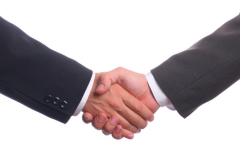 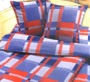 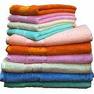 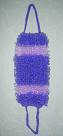 Возбудитель чесотки
Чесоточный клещ
   «А» -самка.

   «Б» – самец.
 Самец примерно в 
 полтора раза меньше 
 самки.
Симптомы чесотки
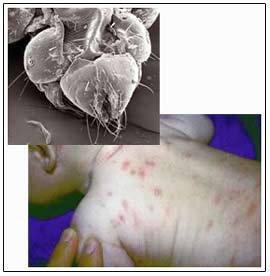 Типичные проявления чесотки:

  - Зуд , усиливающийся в вечернее и    
    ночное время суток

  - Высыпания

  - Наличие чесоточных ходов
Локализация чесотки
Излюбленная локализация
    чесотки:
  - Межпальцевые промежутки
  -  Запястья
  -  Тело полового члена
   - Локтевые ямки
   - Стопы
  - Подмышечные впадины
   - Ягодицы
   - Наружные половые органы
Профилактика чесотки
Мероприятия:
  1.Обязательное лечение больных

  2.Выявление очагов чесотки

  3.Ликвидация этих очагов

  4.Активное выявление больных , путем регулярных профилактических осмотров

  5.Проведение  дезинфекции очага инфекции , одежды и постельных принадлежностей больного
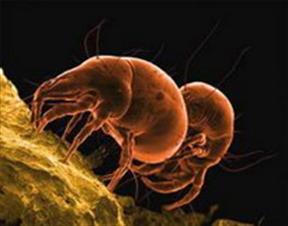 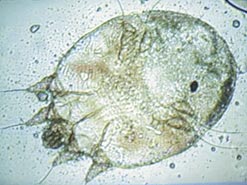 Что такое педикулез?
Педикулез - 
Паразитирование на человеке одного из трех видов вшей: головной , платяной , лобковой.
Виды  вшей
«а» - головная;  «б» - платяная;  «в» - лобковая.
Источник заражения – больной     человек
Пути заражения:
Прямой путь – миграция от одного 
хозяина к другому при телесном контакте.
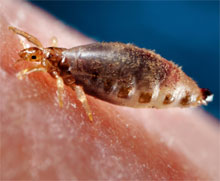 Непрямой путь – через личные
 вещи (одежду , головные уборы ,
 расчески )
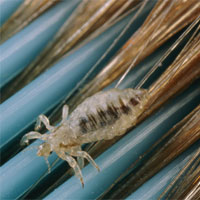 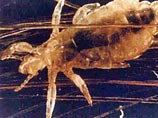 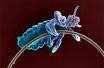 Симптомы  педикулеза
Головной:
Сильный зуд , ведущий к  расчесам , особенно за ушами и на затылке. Наличие гнид , взрослой особи.
Лобковый:
Сильный зуд , особенно ночью. Кожа лобка покрывается сыпью с красновато-синеватым оттенком. Гниды прикреплены к основанию волос.
Платяной:
Расчесы , сопровождающиеся воспалением, гнойничками.
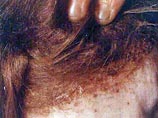 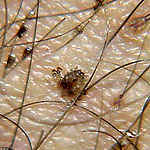 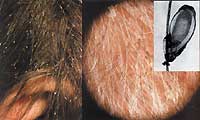 Профилактика педикулеза
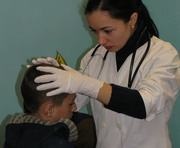 Мероприятия:
   Регулярное мытье тела ( не реже 1 раза в 7 – 10 дней )
   Смена нательного и постельного белья по мере их 
         загрязнения
   Регулярная стрижка и ежедневное расчесывание
         волос
   Опрятное содержание одежды , постельных       
         принадлежностей
   Регулярная уборка помещений
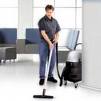 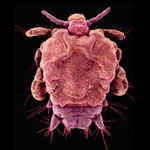 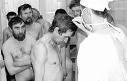 Генитальный герпес
ИППП, вызываемая вирусом простого герпеса
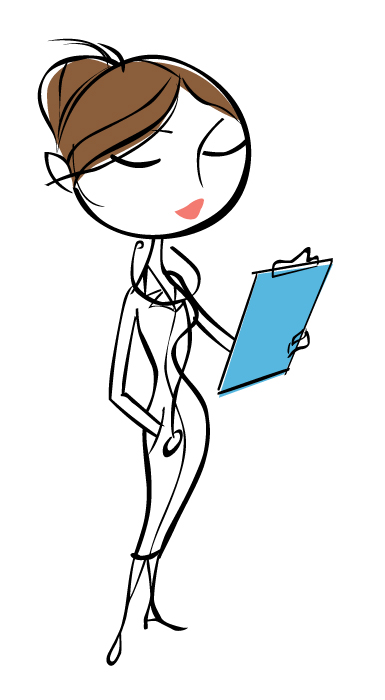 Существуют два типа вируса.
I тип чаще вызывает герпетическую  лихорадку (простуду) на губах и крыльях носа, но может быть причиной высыпаний на половых органах и в анальной области (при орально-генитальных сексуальных контактах)
II тип ответственен за поражение генитально-анальной области
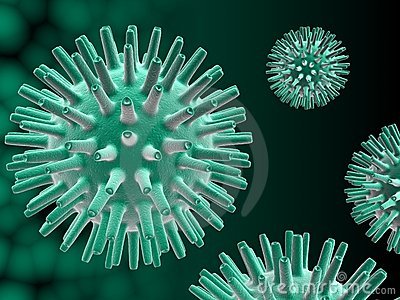 Генитальный герпес
Клинические проявления
Высыпания в виде мелких  отдельных или сгруппированных пузырьков на фоне покраснения пораженной области, сопровождающиеся зудом, жжением, болезненностью

При вскрытии пузырьков образуются эрозии, которые могут сливаться и достигать больших размеров

Проявления герпеса могут сопровождаться общими явлениями: недомоганием, слабостью, головной болью, повышением температуры
Генитальный герпес
Заболевание протекает с периодами обострений (появление высыпаний) и ремиссий (отсутствие высыпаний)
Вирус остается в организме  ПОЖИЗНЕННО!!!!
Заражение возможно даже при отсутствии высыпаний!!!
Генитальный герпес
У беременных может спровоцировать: 
Выкидыш 
Преждевременные роды
 Риск рождения ребенка с разнообразными патологиями.
Генитальный герпесноворожденных
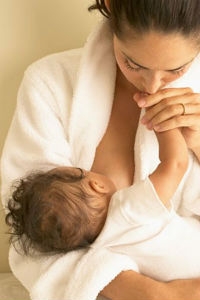 Заражение может произойти
Внутриутробно
Во время родов

 Тяжесть заболевания зависит от 
Времени, когда генитальный  герпес проявился у мамы 
Состояния иммунной системы женщины
Качества проведенного лечения
Генитальный герпес у детей
Проявляется в первый месяц после рождения
Высыпания на слизистых оболочках половых органов, внутренних поверхностей бедер
Генитальный герпес у детей
Осложнения

нарушения сердечно-сосудистой деятельности

поражения крови, глаз, органов слуха

нарушения в центральной нервной системе

заболевания внутренних органов (печени, поджелудочной железы, селезенки)

разнообразные пороки развития
Аногенитальные бородавки
инфекционное заболевание , вызванное вирусом папилломы человека.
Профилактика генитальных бородавок и герпеса
Не забывай о безопасности! Используй презерватив при любых сексуальных контактах

Регулярно проходи обследование у врача

Избегай случайных половых актов со случайными партнерами

Не вступай в половые контакты с партнером, у которого есть видимые проявления заболевания

Помни что самый надежный способ защиты – это постоянный любимый и единственный половой партнер
Выводы

Знания по теме занятия помогут научить правильно заподозрить  инфекции, передаваемые половым путем и знать методы индивидуальной профилактики данных заболеваний
Литература

1 . Прохоренков В.И., Яковлева Т. А., Бекетов А.М. [и др.]. Эпидемиология и профилактика инфекций, передаваемых половым путем: учеб. пособие/ Красноярск. 2014. 
2. Хеффнер Л.Половая система в норме и патологии.М.: 2003.3. Чидаран С.Н. Вопросы полового воспитания и профилактики инфекций, передаваемых половым путём./Кызыл. 2009.4. Прохоренков  В.И. Мальчик.Подросток.Мужчина./ Красноярск.1992.5. БД  MedArt6. БД Гении медицины7. ИБС КрасГМУ8. БД Ebsco